Management of toxicities from immunotherapy
ESMO Clinical Practice Guidelines for diagnosis, treatment and follow-up
J. Haanen, F. Carbonnel, C. Robert, K. Kerr, S. Peters, J. Larkin and K. Jordan, 
on behalf of the ESMO Guidelines Committee
*For details of author affiliations, correspondence and versions, please see the full version at esmo.org/Guidelines/Supportive-and-Palliative-Care
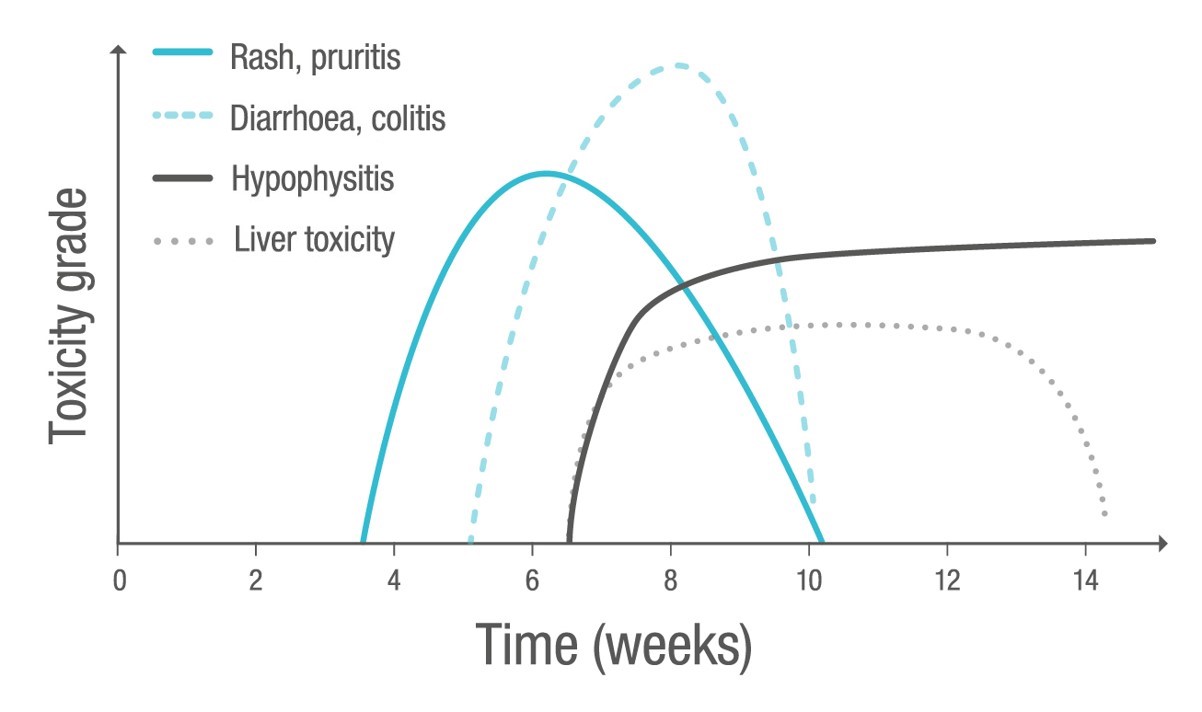 Incidence and epidemiology
Time to onset and resolution of occurrence of immuno-related adverse events following Ipilimumab treatment
Weber JS et al. J Clin Oncol 2012;30:2691–2697. Reprinted with permission. ©2012 American Society of Clinical Oncology. All rights reserved.
© 2018 ESMO. All rights reserved. esmo.org/Guidelines/Supportive-and-Palliative-Care/Management-of-Toxicities-from-Immunotherapy
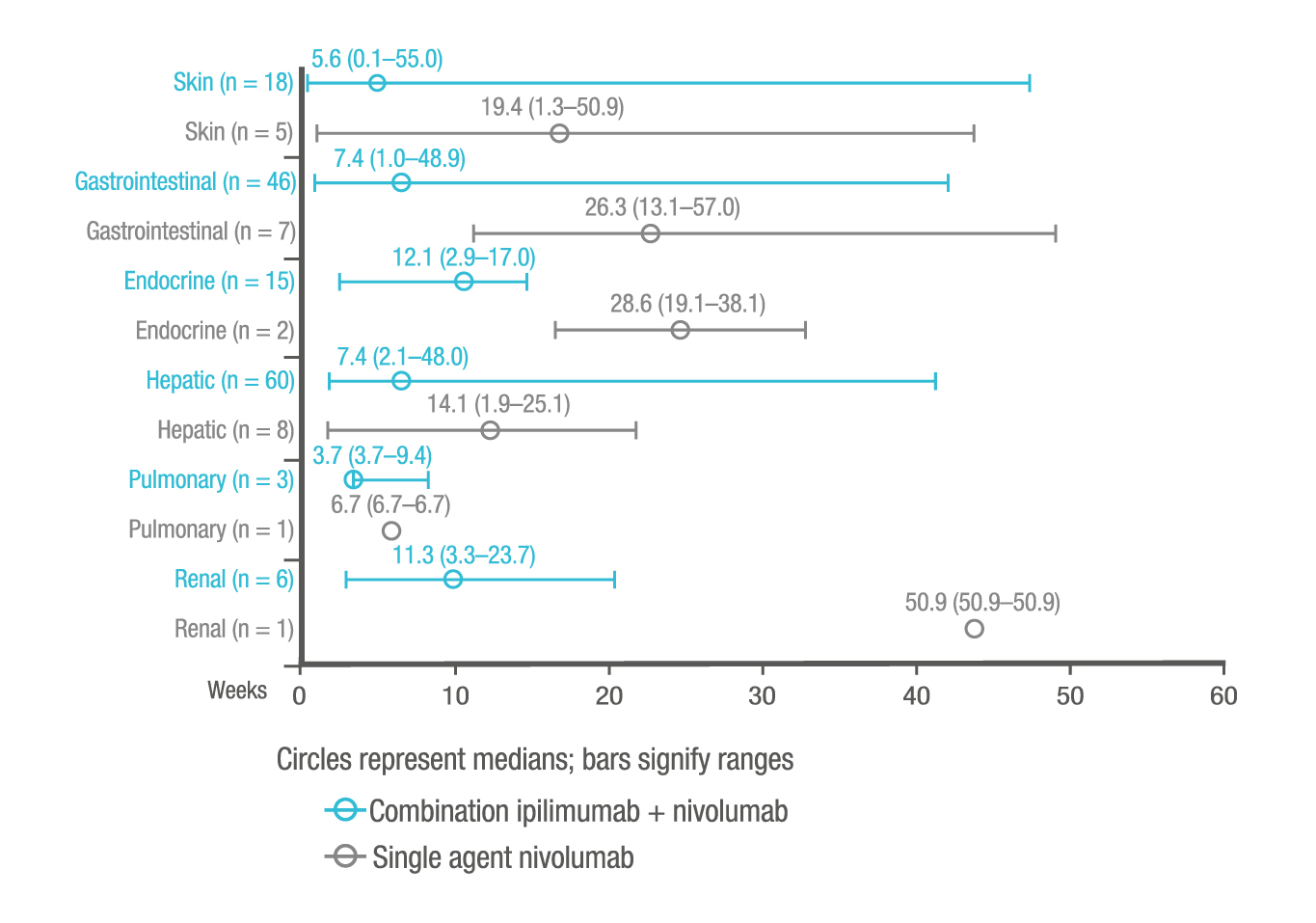 Incidence and epidemiology
Time to onset of grade 3-4 treatment-related select adverse events
Larkin J et al. Presented at ECC 2015;Abs330. Reprinted with permission.
© 2018 ESMO. All rights reserved. esmo.org/Guidelines/Supportive-and-Palliative-Care/Management-of-Toxicities-from-Immunotherapy
Incidence and epidemiology
© 2018 ESMO. All rights reserved. esmo.org/Guidelines/Supportive-and-Palliative-Care/Management-of-Toxicities-from-Immunotherapy
Immune-related skin toxicity
Diagnosis and pathology/molecular biology
© 2018 ESMO. All rights reserved. esmo.org/Guidelines/Supportive-and-Palliative-Care/Management-of-Toxicities-from-Immunotherapy
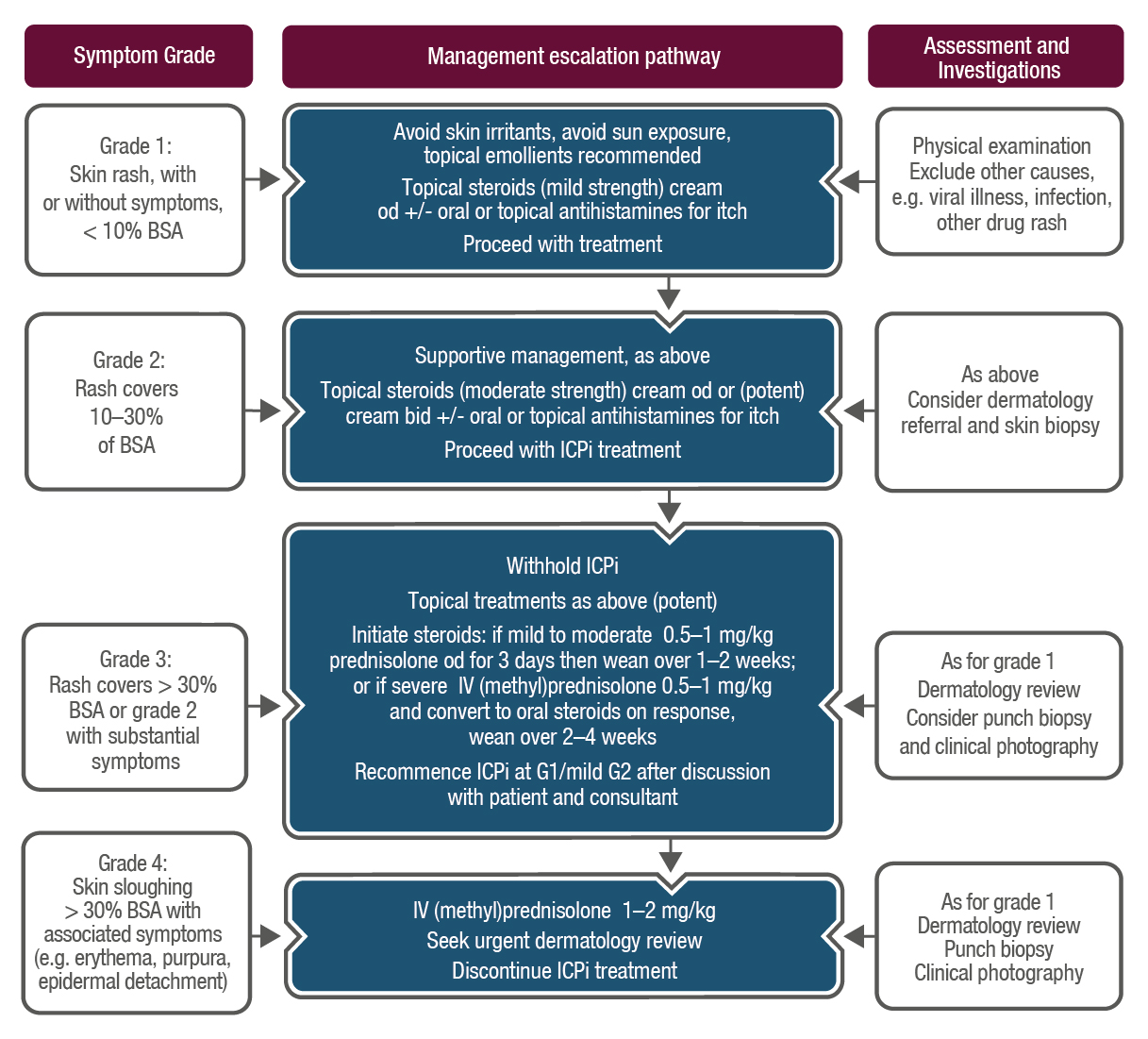 Immune-related skin toxicity
ICPi-related toxicity: Management of skin rash/toxicity
Recognised skin AEs include:
Most common: 	Erythema, maculopapular and 	pustulopapular rash
Rare: 	TEN, Steven-Johnson syndrome 	and DRESS
Vasculitis may also be present with purpuric rash
© 2018 ESMO. All rights reserved. esmo.org/Guidelines/Supportive-and-Palliative-Care/Management-of-Toxicities-from-Immunotherapy
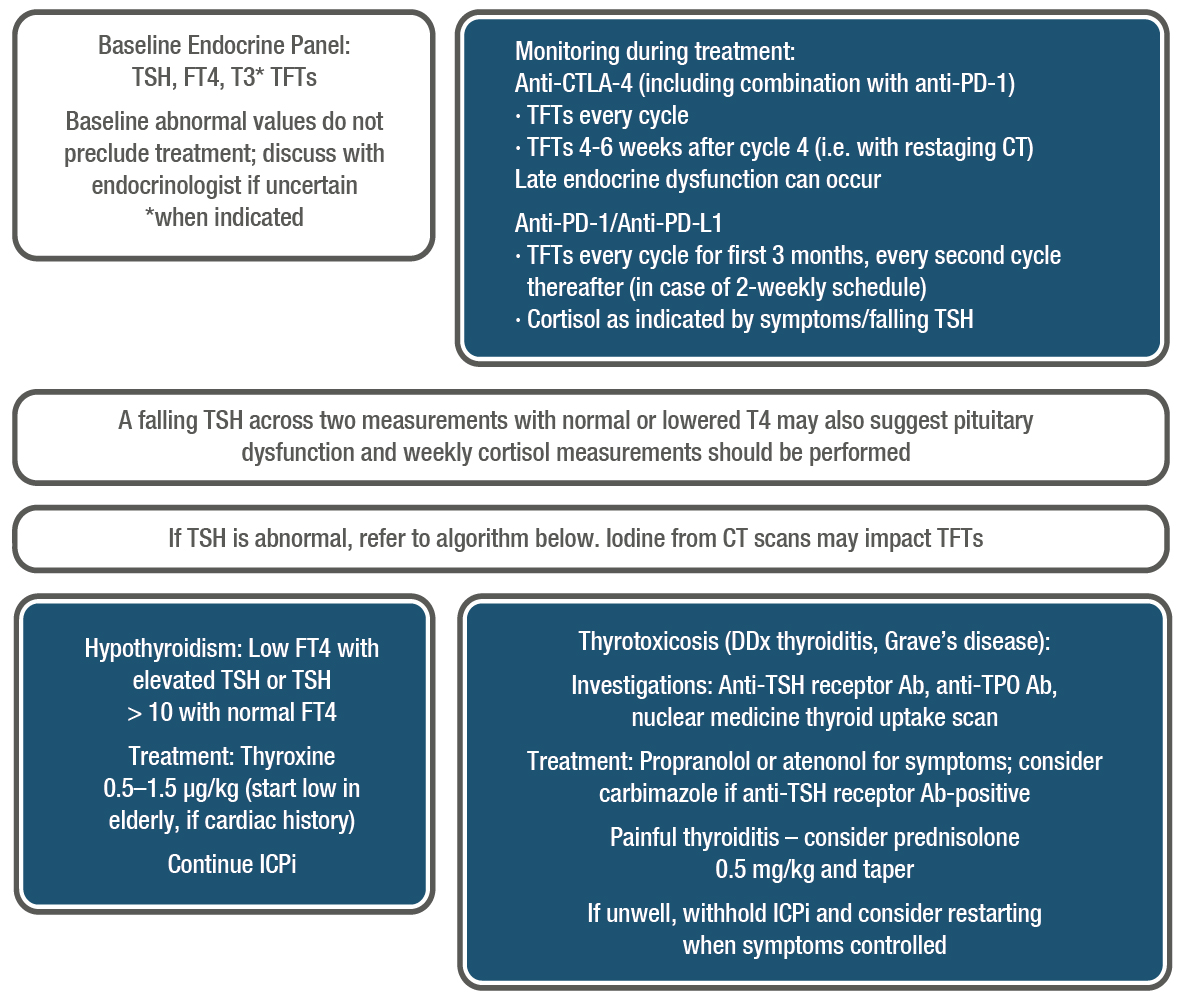 Immune related toxicities - endocrinopathies
ICPi monitoring and management: Thyroid function
© 2018 ESMO. All rights reserved. esmo.org/Guidelines/Supportive-and-Palliative-Care/Management-of-Toxicities-from-Immunotherapy
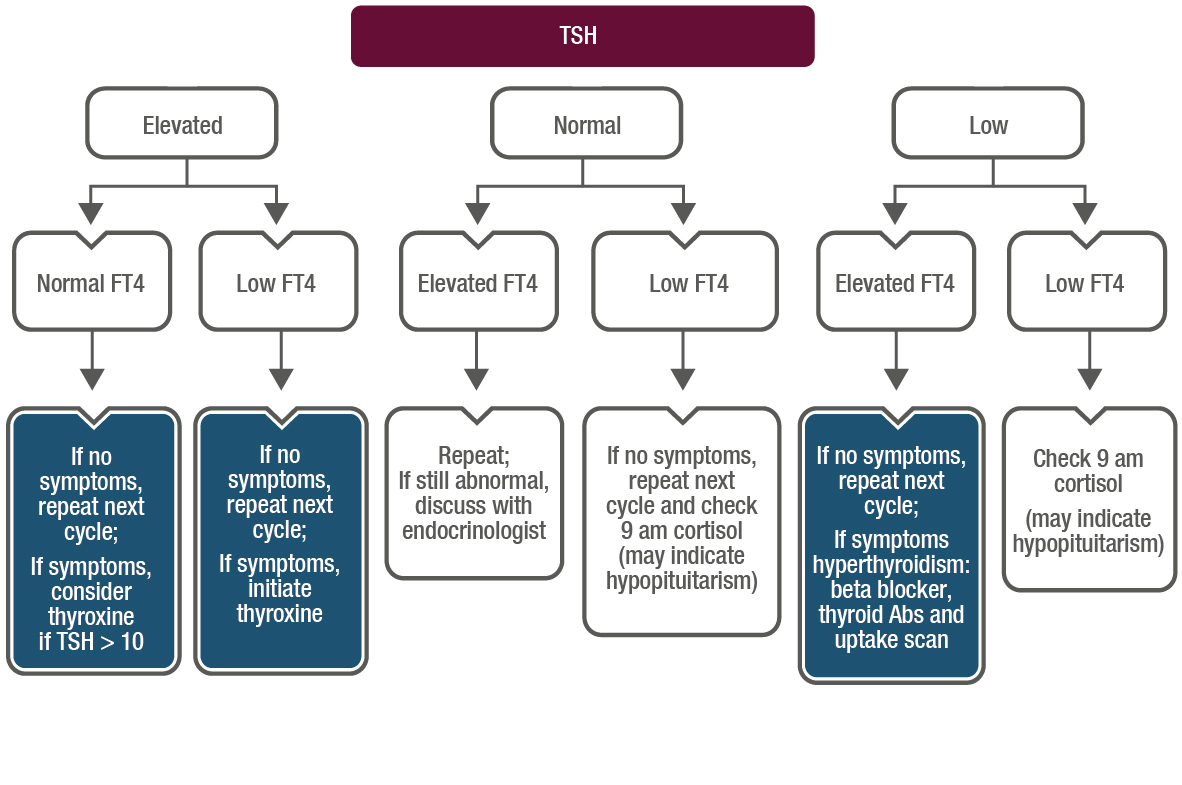 Immune related toxicities - endocrinopathies
ICPi monitoring and management: Thyroid function (cont’d)
Withhold ICPi if patient is unwell with symptomatic hyperthyroidism
Subclinical hyperthyroidism (low TSH, normal FT4) often precedes overt hypothyroidism
© 2018 ESMO. All rights reserved. esmo.org/Guidelines/Supportive-and-Palliative-Care/Management-of-Toxicities-from-Immunotherapy
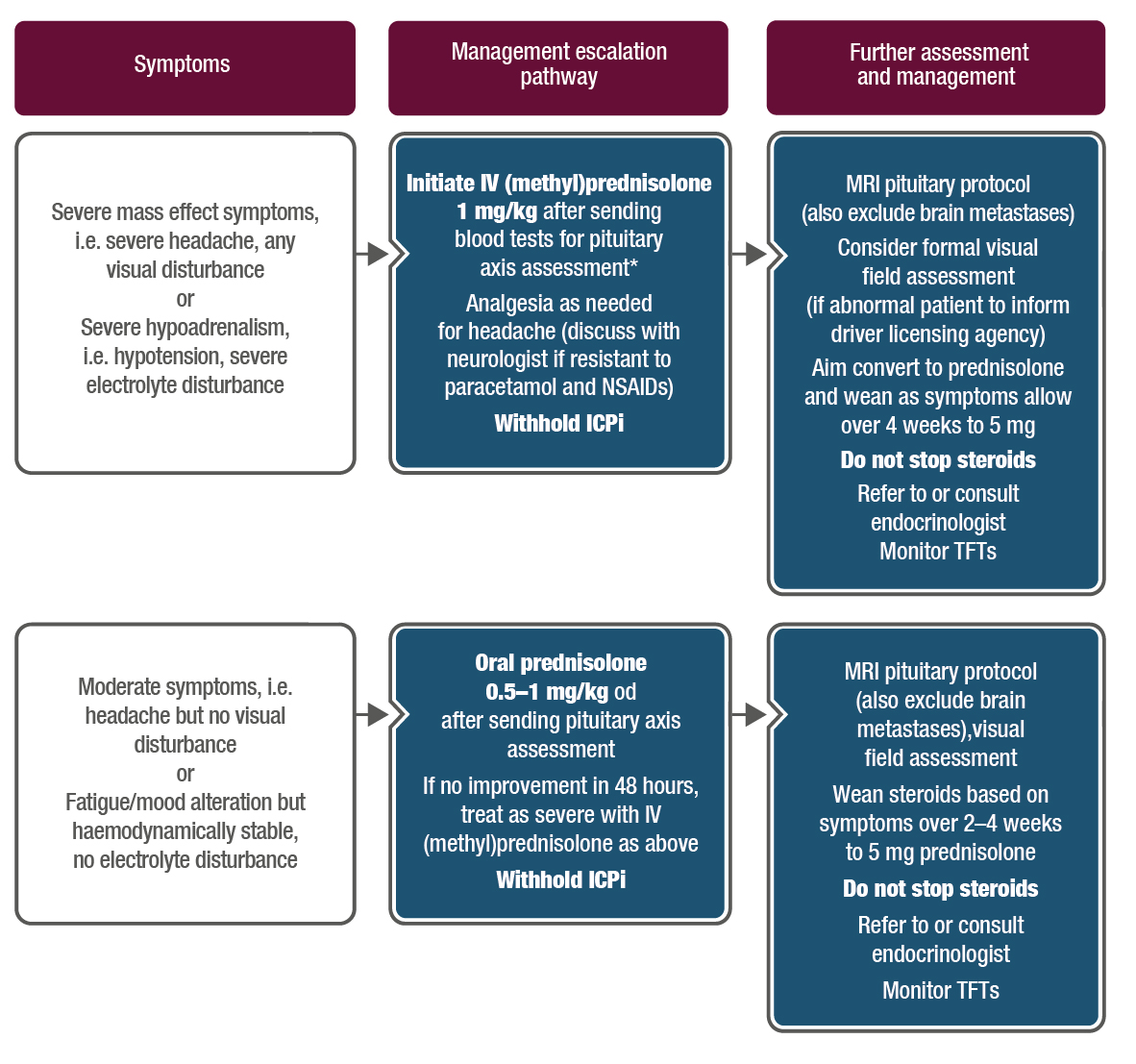 Immune related toxicities - endocrinopathies
ICPi related toxicity: Management of hypophysitis
*Pituitary axis bloods: 9 am cortisol (or random if unwell and treatment cannot be delayed), ACTH, TSH/FT4, LH, FSH, oestradiol if premenopausal, testosterone in men, IGF1, prolactin. Mineralocorticoid replacement is rarely necessary in hypopituitarism
© 2018 ESMO. All rights reserved. esmo.org/Guidelines/Supportive-and-Palliative-Care/Management-of-Toxicities-from-Immunotherapy
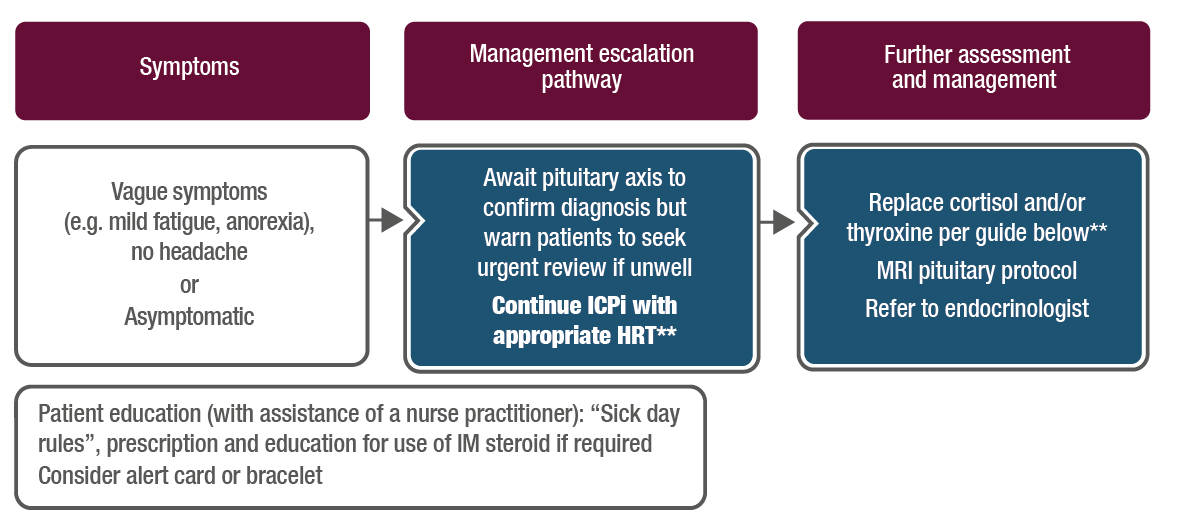 Immune related toxicities - endocrinopathies
ICPi-related toxicity: Management of hypophysitis (cont’d)
**Initial replacement advice for cortisol and thyroid hormones:
If 9 am cortisol < 250 nmol/L or random cortisol < 150 nmol/L and vague symptoms: 	
Replace with hydrocortisone 20/10/10 mg
If TFTs normal, 1–2 weekly monitoring initially (always replace cortisol for 1 week prior to thyroxine initiation)
If falling TSH +/- low FT4:
Consider need for thyroxine replacement (guide is 0.5–1.5 mg/kg) based on symptoms and/or check 9 am weekly cortisol
See thyroid section for further information regarding interpretation of an abnormal TSH/T4
© 2018 ESMO. All rights reserved. esmo.org/Guidelines/Supportive-and-Palliative-Care/Management-of-Toxicities-from-Immunotherapy
Immune related toxicities - endocrinopathies
Type 1 diabetes mellitus
© 2018 ESMO. All rights reserved. esmo.org/Guidelines/Supportive-and-Palliative-Care/Management-of-Toxicities-from-Immunotherapy
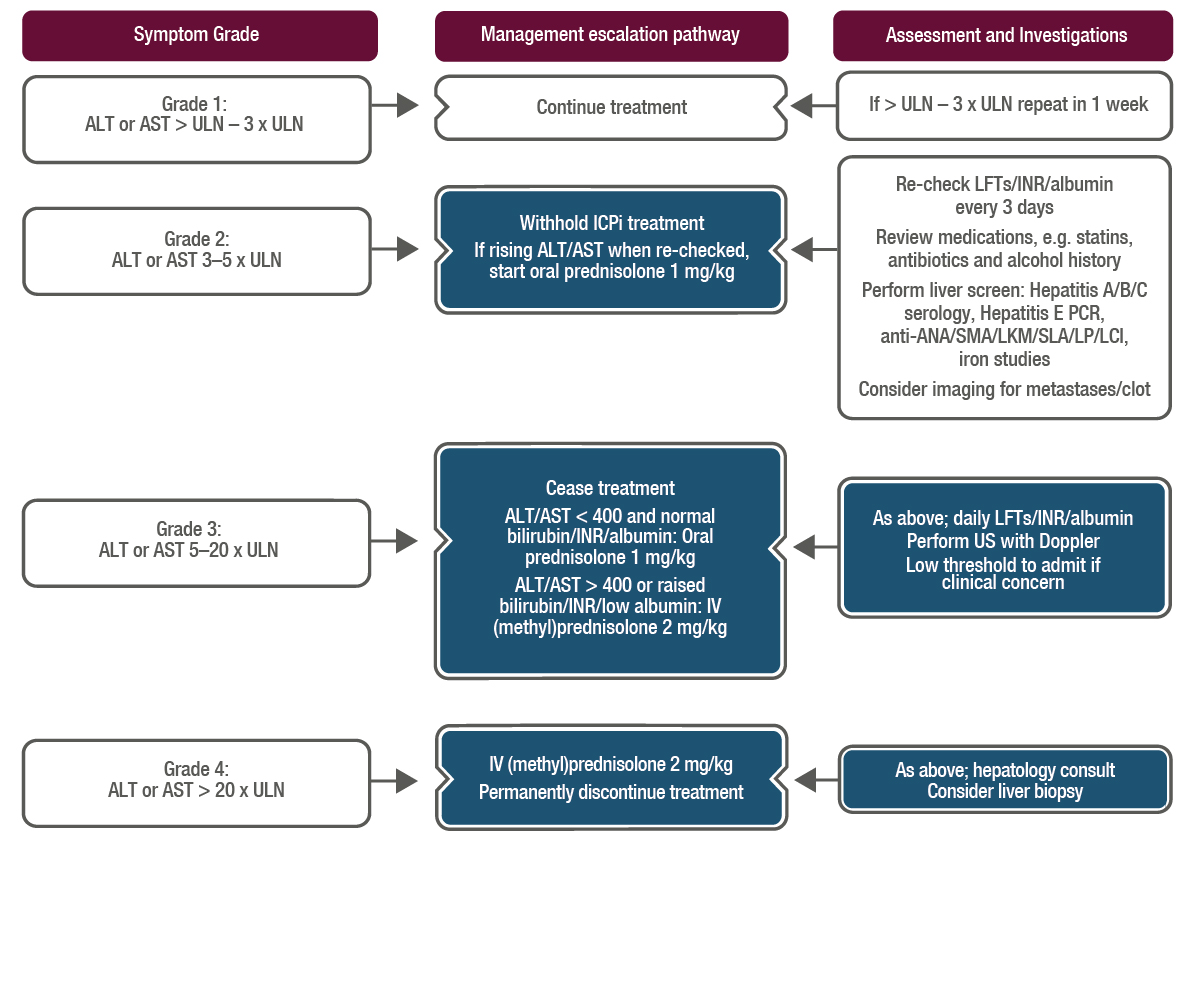 Immune related hepatotoxicity
ICPi-related toxicity: Management of hepatitis
Steroid wean:
Grade 2: Once grade 1, wean over 2 weeks; re-escalate if worsening; treatment may be resumed once prednisolone ≤ 10 mg
Grade 3/4: Once improved to grade 2, can change to oral prednisolone and wean over 4 weeks; for grade 3, re-challenge only at consultant discretion
Worsening despite steroids:
If on oral change to IV (methyl)prednisolone
If on IV add MMF 500–1000 mg bid
If worse on MMF, consider addition of tacrolimus
A case report has described the use of anti-thymocyte globulin in steroid + MMF-refractory fulminant hepatitis
© 2018 ESMO. All rights reserved. esmo.org/Guidelines/Supportive-and-Palliative-Care/Management-of-Toxicities-from-Immunotherapy
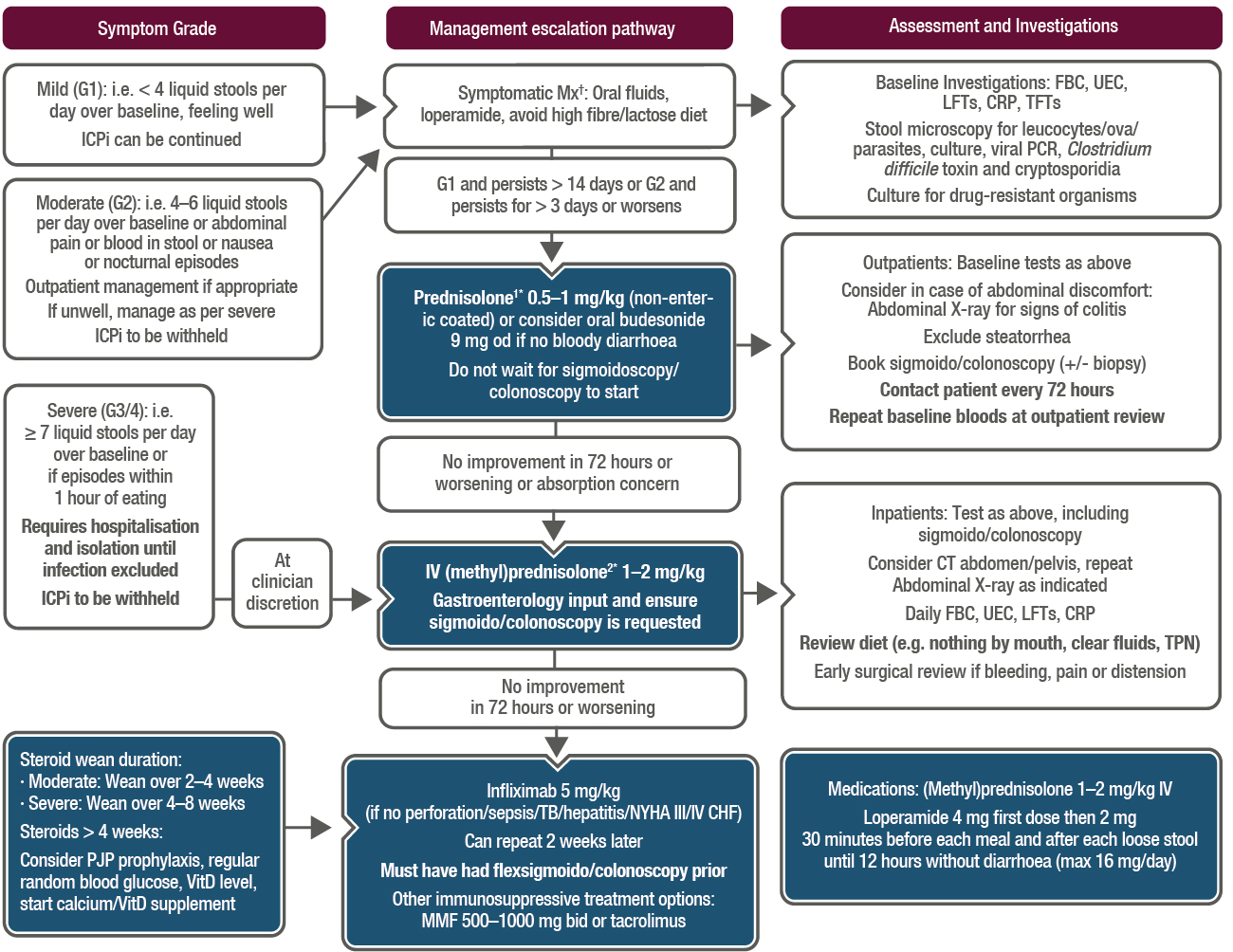 Immune related gastrointestinal toxicities
ICPi-related toxicity: Management of diarrhoea and colitis
†Loperamide 4 mg first dose then 2 mg 30 minutes before each meal and after each loose stool until 12 hours without diarrhoea(max 16 mg/day)
Steroid wean duration:
1Moderate: wean over 2–4 weeks
2Severe: wean over 4–8 weeks
*Steroids > 4 weeks: Consider PJP prophylaxis, regular random blood glucose, VitD level, start calcium/VitD supplement
© 2018 ESMO. All rights reserved. esmo.org/Guidelines/Supportive-and-Palliative-Care/Management-of-Toxicities-from-Immunotherapy
Immune related gastrointestinal toxicities
GI toxicity of ICPIs (most commonly observed with anti-CTLA-4 alone or anti-CTLA-4 + anti-PD-1/PD-L1)
© 2018 ESMO. All rights reserved. esmo.org/Guidelines/Supportive-and-Palliative-Care/Management-of-Toxicities-from-Immunotherapy
Immune related gastrointestinal toxicities
GI toxicity of ICPis – management, follow-up and long-term implications
© 2018 ESMO. All rights reserved. esmo.org/Guidelines/Supportive-and-Palliative-Care/Management-of-Toxicities-from-Immunotherapy
Immune related gastrointestinal toxicities
GI toxicity of ICPIs (most commonly observed with anti-CTLA-4 alone or anti-CTLA-4 + anti-PD-1/PD-L1)
© 2018 ESMO. All rights reserved. esmo.org/Guidelines/Supportive-and-Palliative-Care/Management-of-Toxicities-from-Immunotherapy
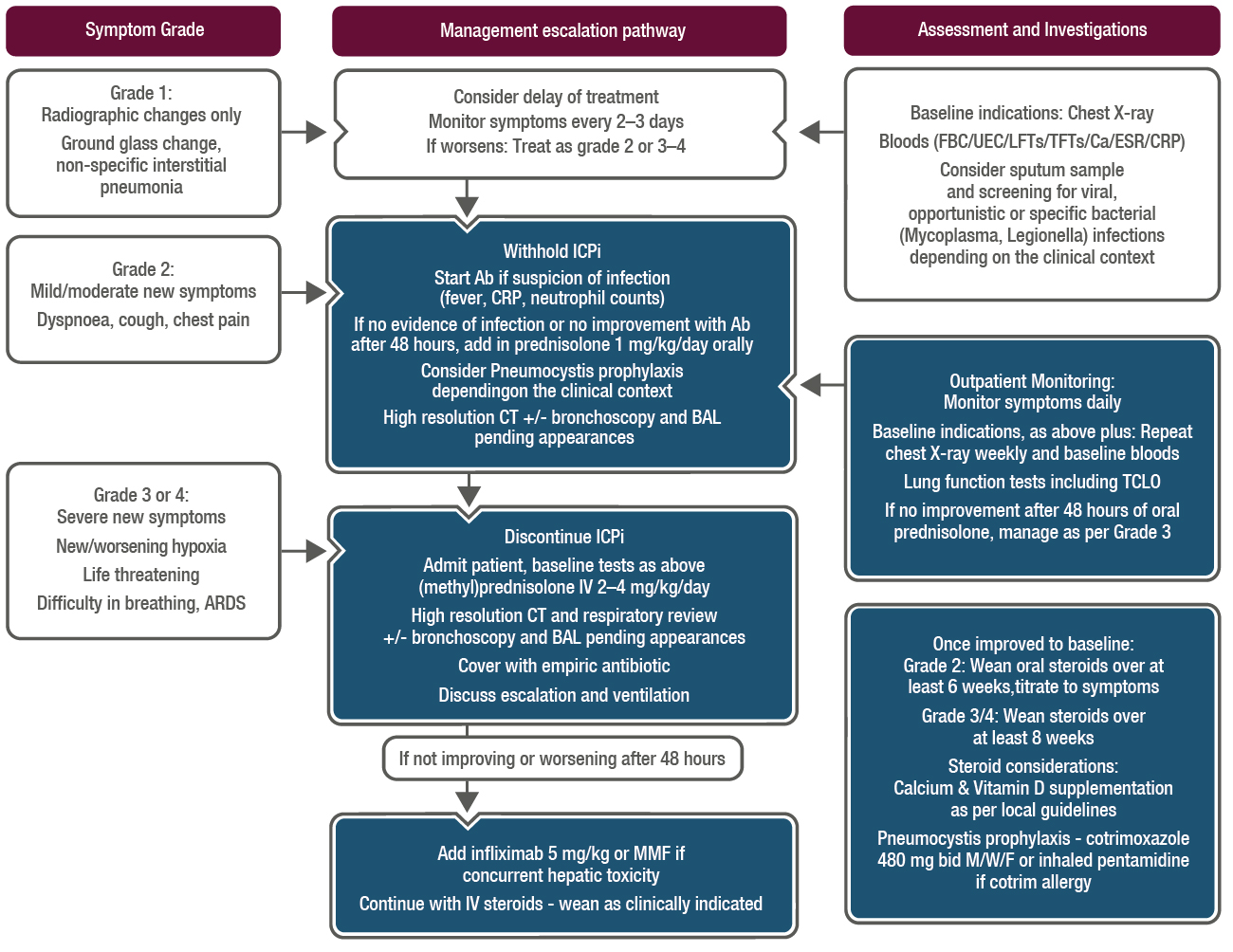 Immune related pneumonitis toxicities
ICPi-related toxicity: Management of pneumonitis
History:
Pulmonary hypertension/respiratory; disease/connective tissue disease; Influenza/Mycobacterium; tuberculosis exposure; Smoking history; Travel history; Allergy history including exposure to home/occupational aeroallergens
Differential Diagnosis:
Pneumonia (including atypical, pneumocystis, tuberculosis); Lymphangitis; Usual interstitial pneumonias; Pulmonary oedema; Pulmonary emboli; Sarcoidosis
© 2018 ESMO. All rights reserved. esmo.org/Guidelines/Supportive-and-Palliative-Care/Management-of-Toxicities-from-Immunotherapy
Immune related pneumonitis toxicities
Any new respiratory symptom require prompt investigation to formally exclude lung toxicity and all patients presenting with pulmonary symptoms should be assessed by CT
© 2018 ESMO. All rights reserved. esmo.org/Guidelines/Supportive-and-Palliative-Care/Management-of-Toxicities-from-Immunotherapy
Immune related pneumonitis toxicities
Management of pneumonitis
© 2018 ESMO. All rights reserved. esmo.org/Guidelines/Supportive-and-Palliative-Care/Management-of-Toxicities-from-Immunotherapy
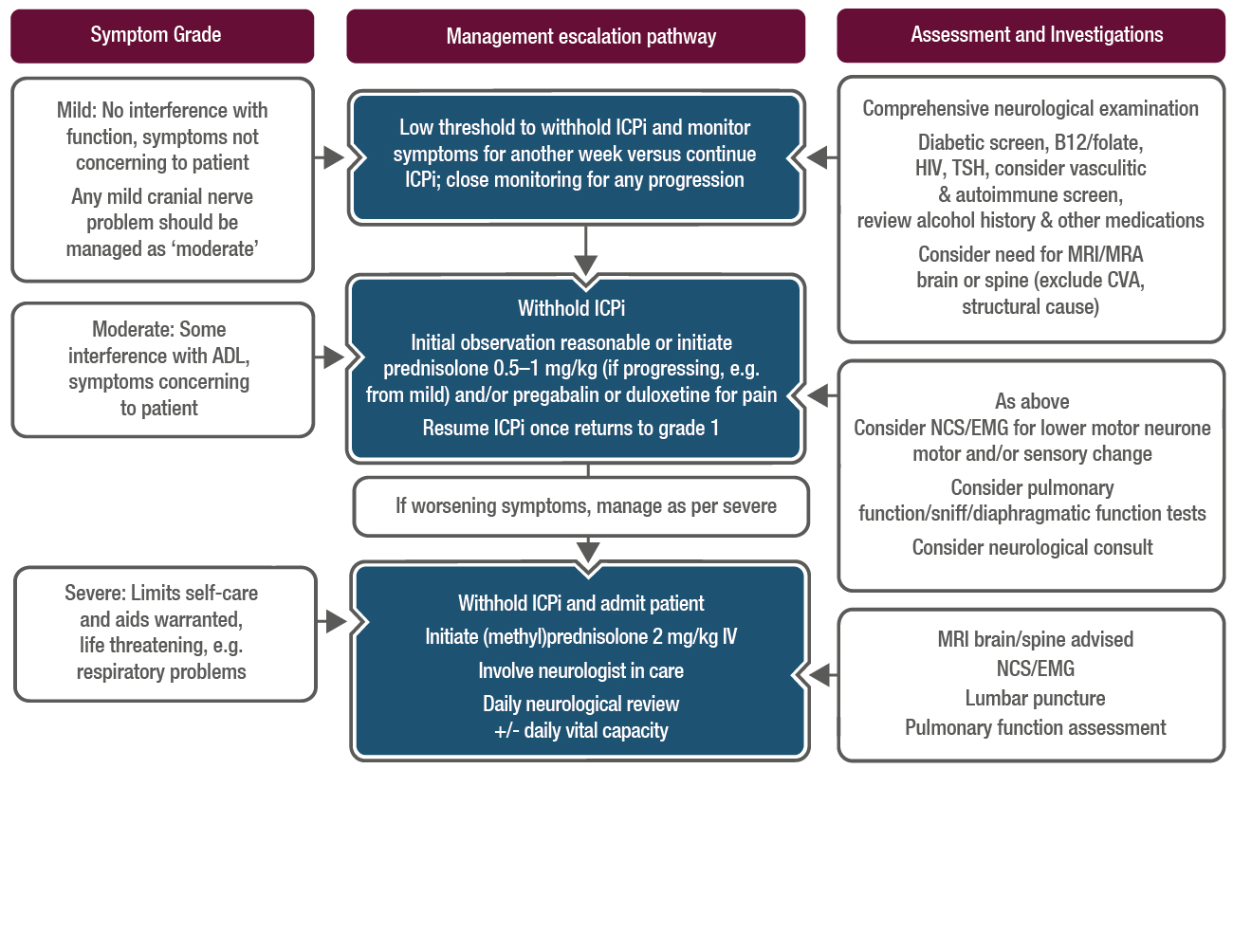 Rare immune-related toxicities
ICPi-related toxicity: Management of suspected peripheral neurological toxicity: mild, moderate or severe
Advice on steroid wean:
Conversion from IV to oral steroids at clinician discretion once improvement noted
Suggested oral prednisolone taper for 4–8 weeks
Consider PJP prophylaxis/Vitamin D if > 4-week duration
Multidisciplinary team involvement:
Physiotherapy, occupational therapy and speech therapy as appropriate, ophthalmology review for ocular/cranial nerve issues
Orthotic devices, e.g. for foot drop, should be considered
© 2018 ESMO. All rights reserved. esmo.org/Guidelines/Supportive-and-Palliative-Care/Management-of-Toxicities-from-Immunotherapy
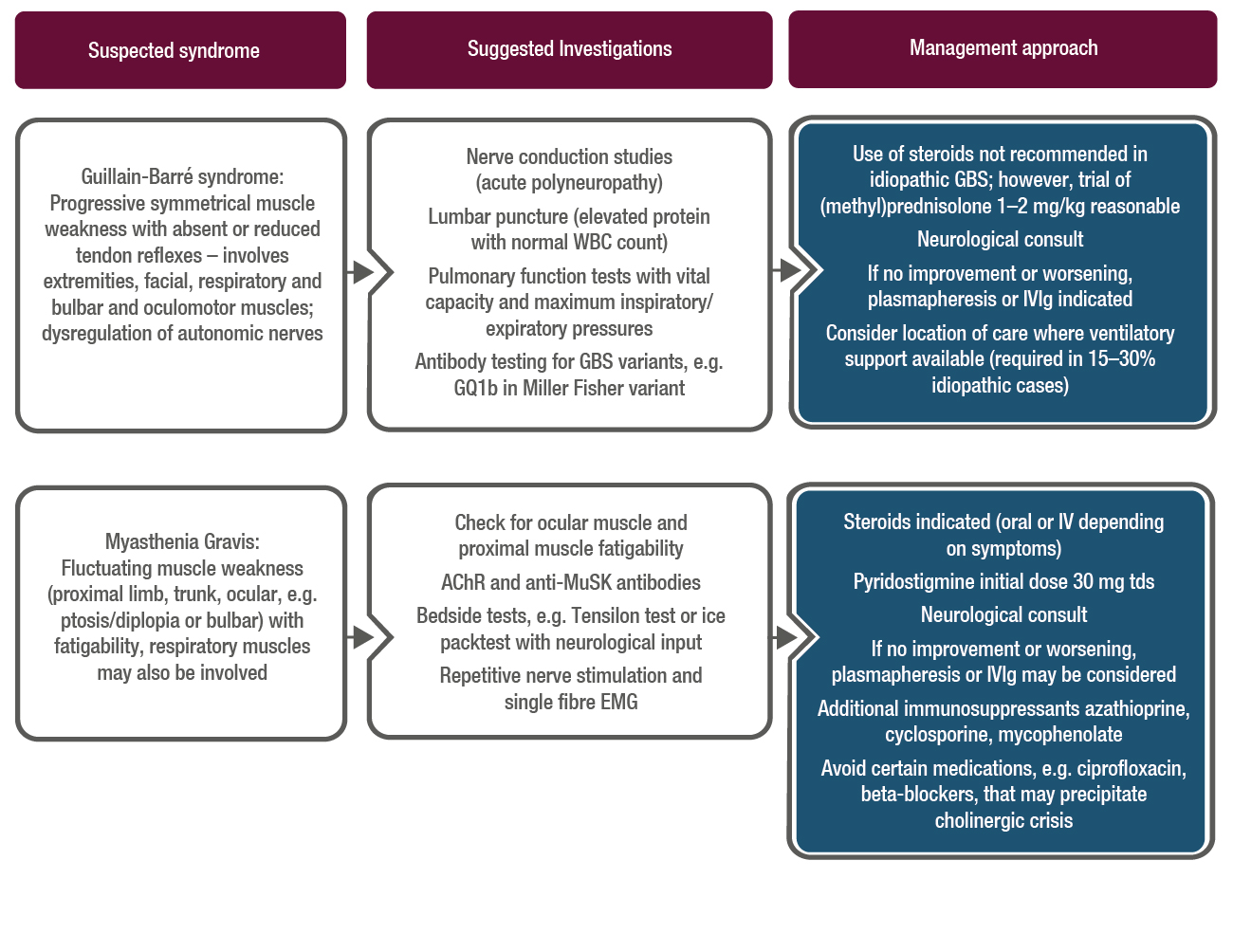 Rare immune-related toxicities
ICPi-related toxicity: Management of suspected peripheral neurological toxicity: Guillain-Barré and Myasthenia Gravis syndromes
Other syndromes reported:
Motor and sensory peripheral neuropathy, multifocal radicular neuropathy/plexopathy, autonomic neuropathy, phrenic nerve palsy, cranial nerve palsies (e.g. facial nerve, optic nerve, hypoglossal nerve)
Steroids suggested as initial management where indicated with neurology specialist input and close attention to potential for respiratory or visual compromise
© 2018 ESMO. All rights reserved. esmo.org/Guidelines/Supportive-and-Palliative-Care/Management-of-Toxicities-from-Immunotherapy
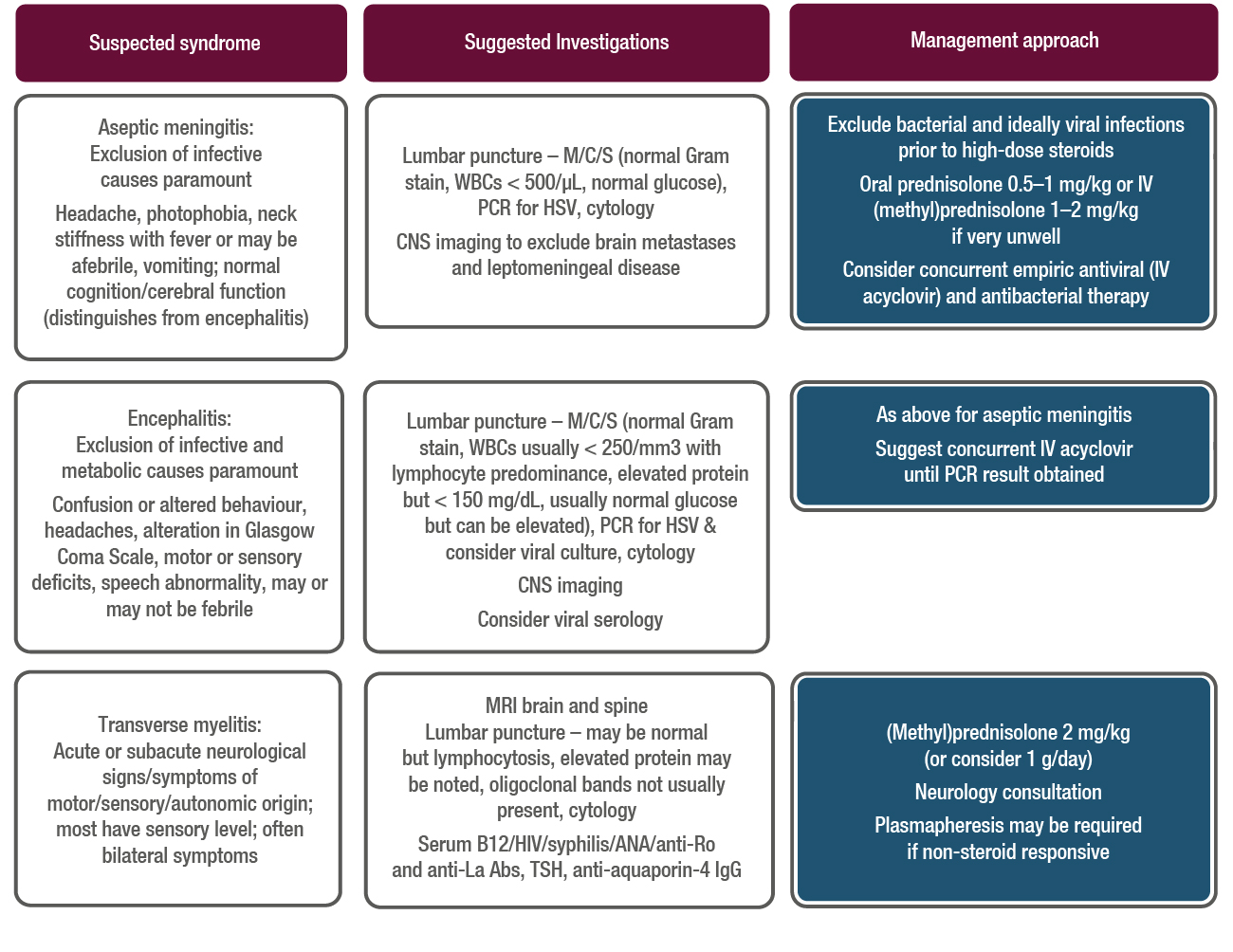 Rare immune-related toxicities
ICPi-related toxicity: Management of suspected central neurological toxicity
Other syndromes reported:
Posterior Reversible Leucoencephalopathy Syndrome (PRES), Vogt-Harada-Koyanagi syndrome, demyelination, vasculitic encephalopathy, generalised seizures
© 2018 ESMO. All rights reserved. esmo.org/Guidelines/Supportive-and-Palliative-Care/Management-of-Toxicities-from-Immunotherapy
Rare immune-related toxicities
Neurological toxicity
© 2018 ESMO. All rights reserved. esmo.org/Guidelines/Supportive-and-Palliative-Care/Management-of-Toxicities-from-Immunotherapy
Rare immune-related toxicities
Cardiac toxicity
© 2018 ESMO. All rights reserved. esmo.org/Guidelines/Supportive-and-Palliative-Care/Management-of-Toxicities-from-Immunotherapy
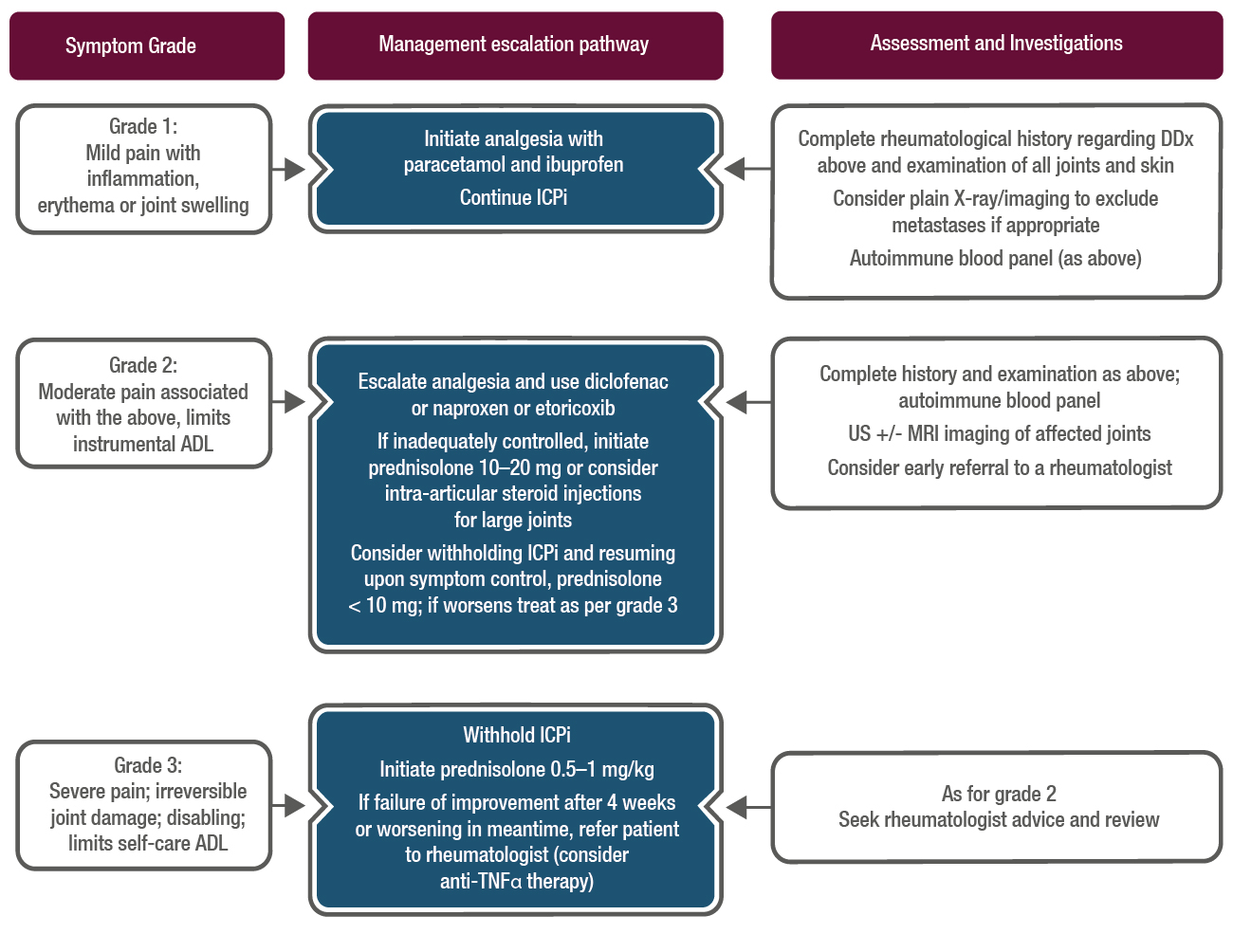 Immune related toxicities
ICPi-related toxicity: Management of arthralgia
Arthralgia: Pain in the joints without associated swelling; may be found in conjunction with myalgia (muscle pain), a common AE
DDx to consider:
Arthritis (see Figure 14 in the CPG for further tests and management)
Polymyalgia rheumatica (see arthritis as may present with small joint synovitis)
Myositis (characterised by tenderness to palpation of muscle)
Due to the paucity of literature on management of this AE, this algorithm serves as a general guide only; seek rheumatology advice if severe symptoms not responding to steroids
© 2018 ESMO. All rights reserved. esmo.org/Guidelines/Supportive-and-Palliative-Care/Management-of-Toxicities-from-Immunotherapy
Rare immune-related toxicities
Rheumatoligical toxicity
© 2018 ESMO. All rights reserved. esmo.org/Guidelines/Supportive-and-Palliative-Care/Management-of-Toxicities-from-Immunotherapy
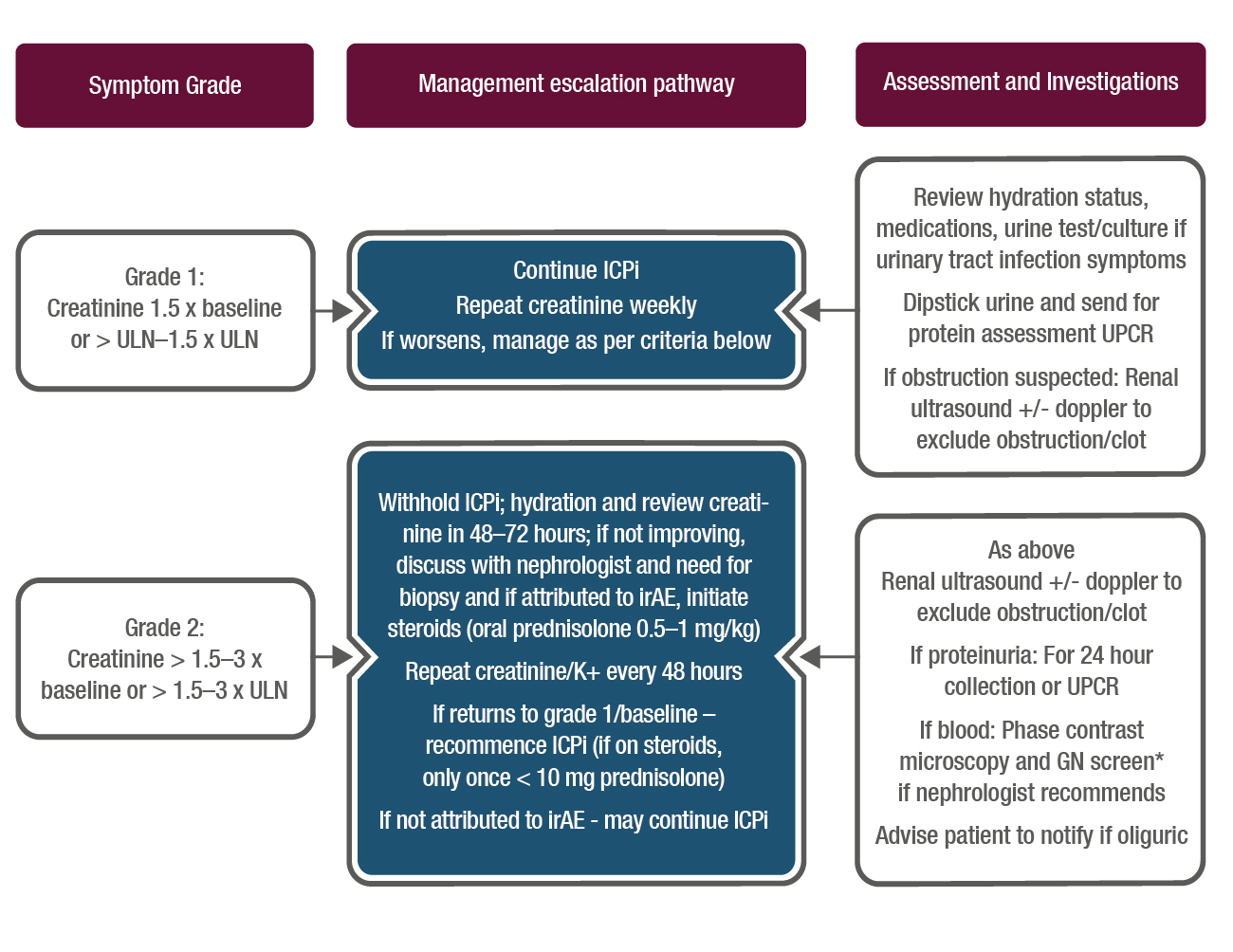 Rare immune-related toxicities
ICPi-related toxicity: Management of nephritis: grade 1-2
Renal injury occurs in around 1–4% of patients treated with ICPis, usually in a pattern of acute tubulo-interstitial nephritis with a lymphocytic infiltrate
Attention needs to be paid to the patient’s baseline creatinine, not just abnormal results per biochemistry ULN
Confounding diagnoses include dehydration, recent IV contrast, urinary tract infection, medications, hypotension or hypertension
Early consideration for renal biopsy is helpful which may negate the need for steroids and determine if renal deterioration related to ICPis or other pathology
Oliguria should prompt inpatient admission for careful fluid balance and plan for access to renal replacement therapy
Steroid wean: Begin to wean once creatinine grade 1; grade 2 severity episode: wean steroids over 2–4 weeks; grade 3–4 episode: wean over ≥ 4 weeks
If on steroids for > 4 weeks–PJP prophylaxis, calcium/vitamin D supplementation, gastric protection and check afternoon glucose for hyperglycaemia
*GN screen: ANA, complement C3, C4, ANCA, anti-GBM, hepatitis B and C, HIV, immunoglobulins and protein electrophoresis
© 2018 ESMO. All rights reserved. esmo.org/Guidelines/Supportive-and-Palliative-Care/Management-of-Toxicities-from-Immunotherapy
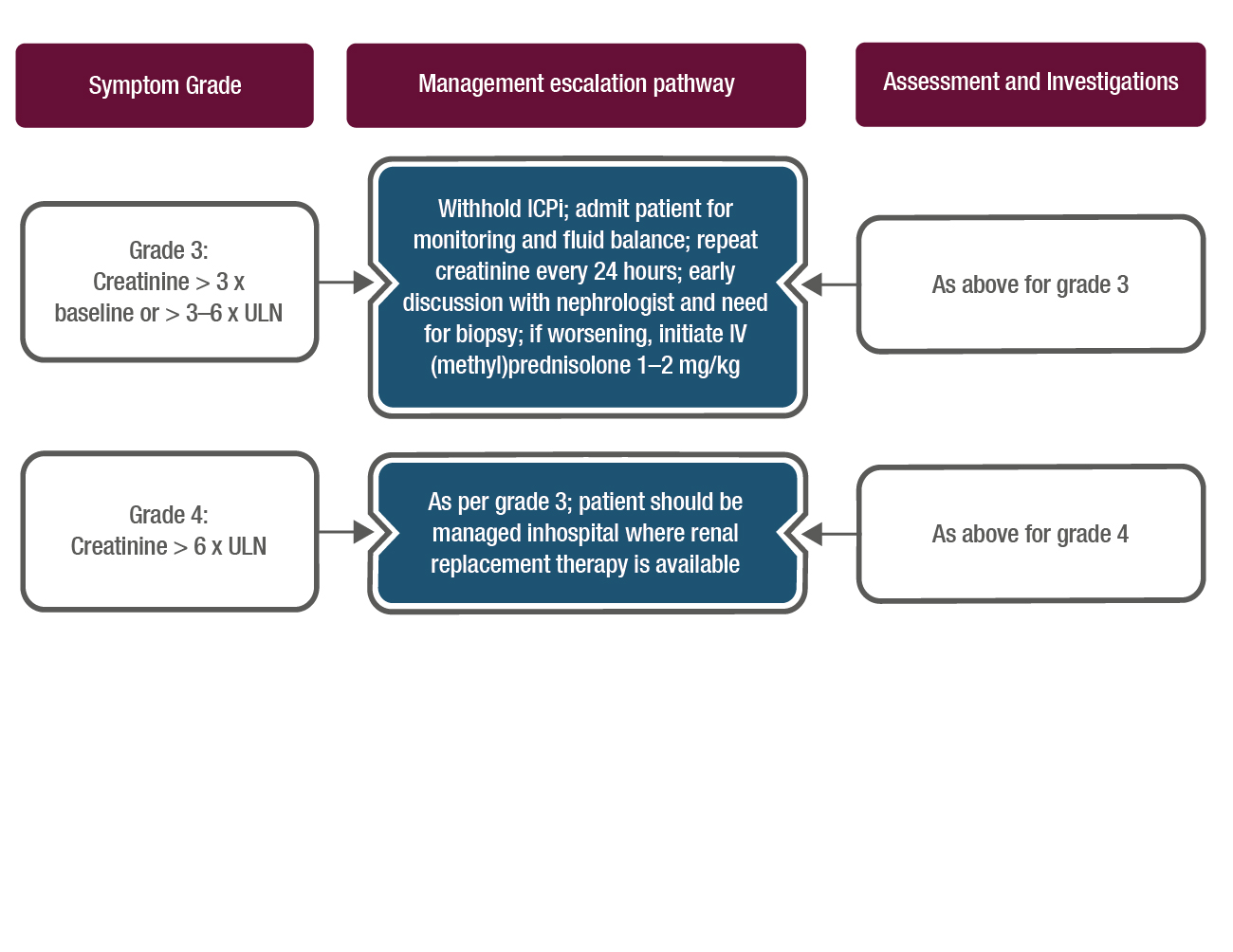 Rare immune-related toxicities
ICPi-related toxicity: Management of nephritis: grade 3-4
Renal injury occurs in around 1–4% of patients treated with ICPis, usually in a pattern of acute tubulo-interstitial nephritis with a lymphocytic infiltrate
Attention needs to be paid to the patient’s baseline creatinine, not just abnormal results per biochemistry ULN
Confounding diagnoses include dehydration, recent IV contrast, urinary tract infection, medications, hypotension or hypertension
Early consideration for renal biopsy is helpful which may negate the need for steroids and determine if renal deterioration related to ICPis or other pathology
Oliguria should prompt inpatient admission for careful fluid balance and plan for access to renal replacement therapy
Steroid wean: Begin to wean once creatinine grade 1; grade 2 severity episode: wean steroids over 2–4 weeks; grade 3–4 episode: wean over ≥ 4 weeks
If on steroids for > 4 weeks–PJP prophylaxis, calcium/vitamin D supplementation, gastric protection and check afternoon glucose for hyperglycaemia
© 2018 ESMO. All rights reserved. esmo.org/Guidelines/Supportive-and-Palliative-Care/Management-of-Toxicities-from-Immunotherapy
Rare immune-related toxicities
Renal toxicity
© 2018 ESMO. All rights reserved. esmo.org/Guidelines/Supportive-and-Palliative-Care/Management-of-Toxicities-from-Immunotherapy
Rare immune-related toxicities
Ocular toxicities
Haematological toxicities
Allograft rejection
© 2018 ESMO. All rights reserved. esmo.org/Guidelines/Supportive-and-Palliative-Care/Management-of-Toxicities-from-Immunotherapy
Disclaimer and how to obtain more information
This slide set provides you with the most important content of the full ESMO Clinical Practice Guidelines (CPGs) on the management of toxicities from immunotherapy. Key content includes diagnostic criteria, staging of disease, treatment plans and follow-up. 
The ESMO CPGs are intended to provide you with a set of recommendations for the best standards of care, using evidence-based medicine. Implementation of ESMO CPGs facilitates knowledge uptake and helps you to deliver an appropriate quality of focused care to your patients.
This slide set contains information obtained from authentic and highly regarded sources (www.esmo.org). Although every effort has been made to ensure that treatment and other information are presented accurately in this publication, the ultimate responsibility rests with the prescribing physician. Neither the publisher nor the ESMO Guidelines Committee can be held responsible for errors or for any consequences arising from the use of information contained herein. For detailed prescribing information on the use of any product or procedure discussed herein, please consult the prescribing information or instructional material issued by the manufacturer.
The slide set can be used as a quick reference guide to access key content on evidence-based management and individual slides may be used for personal presentation in their present version and without any alterations. All rights reserved.
© 2018 European Society for Medical OncologyPlease visit www.esmo.org or oncologypro.esmo.org to view the full guidelines.
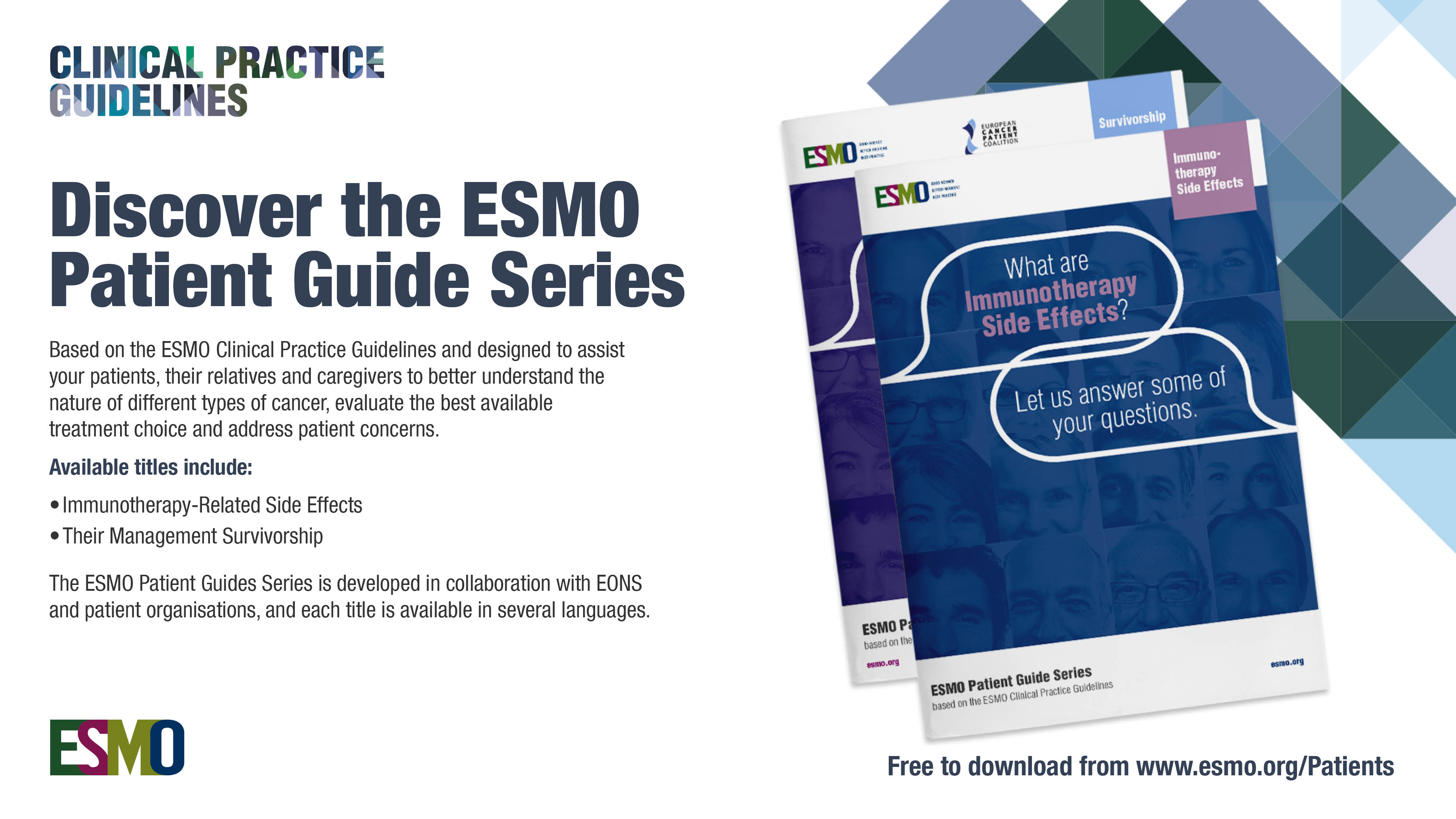 Immunotherapy-Related Side Effects and their Management
Survivorship